Műholdas helymeghatározás7. előadás
A GPS mérésekről. A statikus és kinematikus mérések fontosabb jellemzői. Valós idejű differenciális (DGPS) és kinematikus (RTK) mérési módszerek.
Tartalom
A GPS mérésekről. 
A statikus és kinematikus mérések fontosabb jellemzői. 
Valós idejű differenciális (DGPS) és kinematikus (RTK) mérési módszerek.
A GPS mérésekről
Bár a műszerek kezelése egyszerű, a mérések szakszerű elvégzése tervezést és körültekintést igényel.
Pontossági igények (a térbeli ponthiba alapján):
Navigációs vevők
Térinformatikai vevők
Geodéziai vevők
Geodinamikai vevők
Forrás: ACSM (American Congress on Surveying and Mapping)
A pontossági igény befolyásolja az alkalmazott vevőt, illetve a mérési technológiát is!
A GPS mérésekről
Kód vagy fázismérés
Geodéziai pontosságot csak fázisméréssel lehet elérni. Itt viszont probléma a ciklustöbbértelműség feloldása.

Kódmérést bármelyik mérési időpontban ki tudjuk értékelni, viszont a pontosság nagyságrendekkel rosszabb.

Geodéziai vevők mindkét mérésre alkalmasak, míg a navigációs vevők általában csak kódmérést hajtanak végre (bár a fázismérések is időnként kinyerhetők belőlük).
A GPS mérésekről
Abszolút vagy relatív helymeghatározás
Abszolút helymeghatározás (single point positioning):
 egyetlen pont koordinátáinak meghatározása csupán ezen a ponton végzett észlelésekből;
 min. 4 műhold esetén háromdimenziós koordinátákat, min. 3 műhold esetén pedig ellipszoid felületi koordinátákat kaphatunk meg;
 elsősorban kódmérés alapján hajtható végre, de bizonyos korlátokkal fázisméréssel is megvalósítható (precise point positioning – PPP)
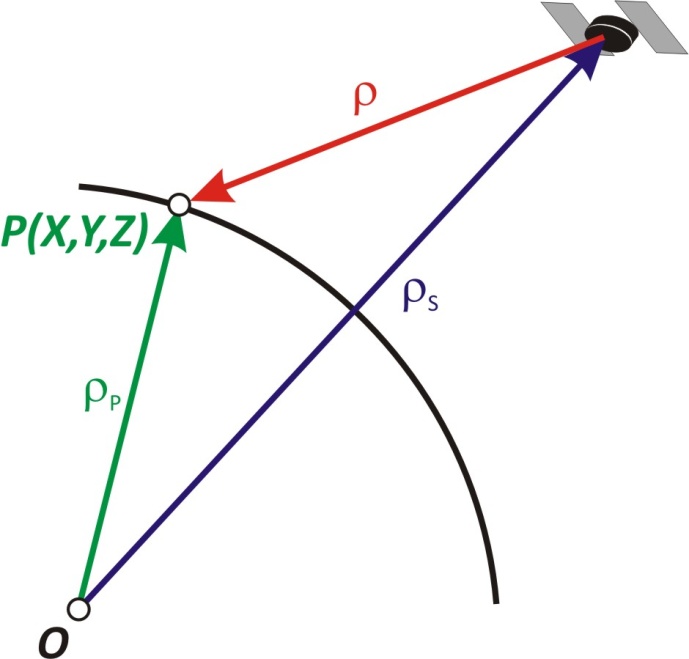 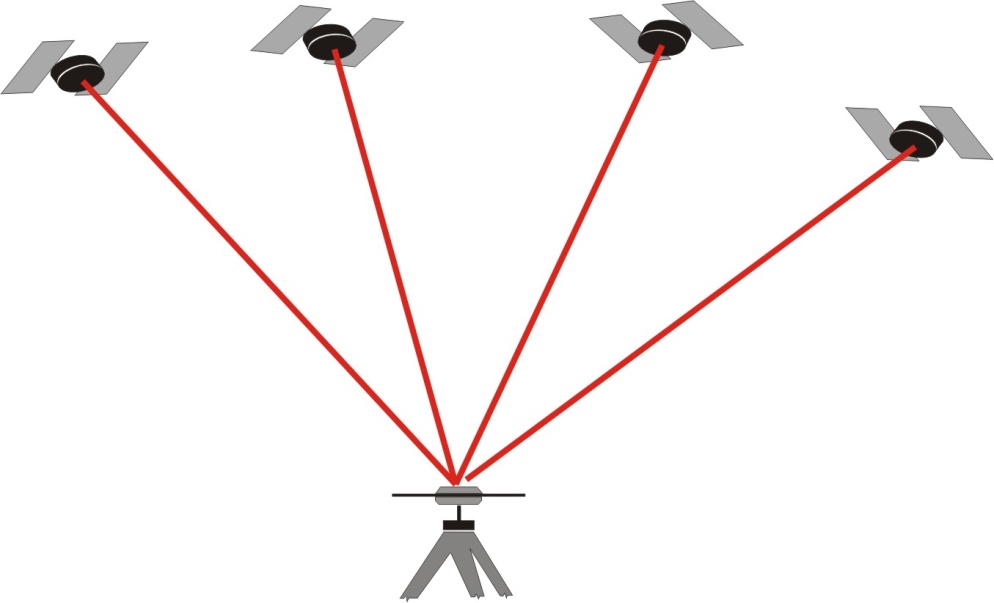 A GPS mérésekről
Abszolút vagy relatív helymeghatározás
Relatív helymeghatározás (relative point positioning):
 egy rögzített helyzetű ponthoz képest határozzuk meg a további pontok DX, DY és DZ koordinátakülönbségeit;
 a vektor mindkét végpontján ugyanazon műholdakat, ugyanabban az időpillanatban kell észlelnünk;
 differenciális (ált. kódmérés) <> relatív (ált. fázismérés)
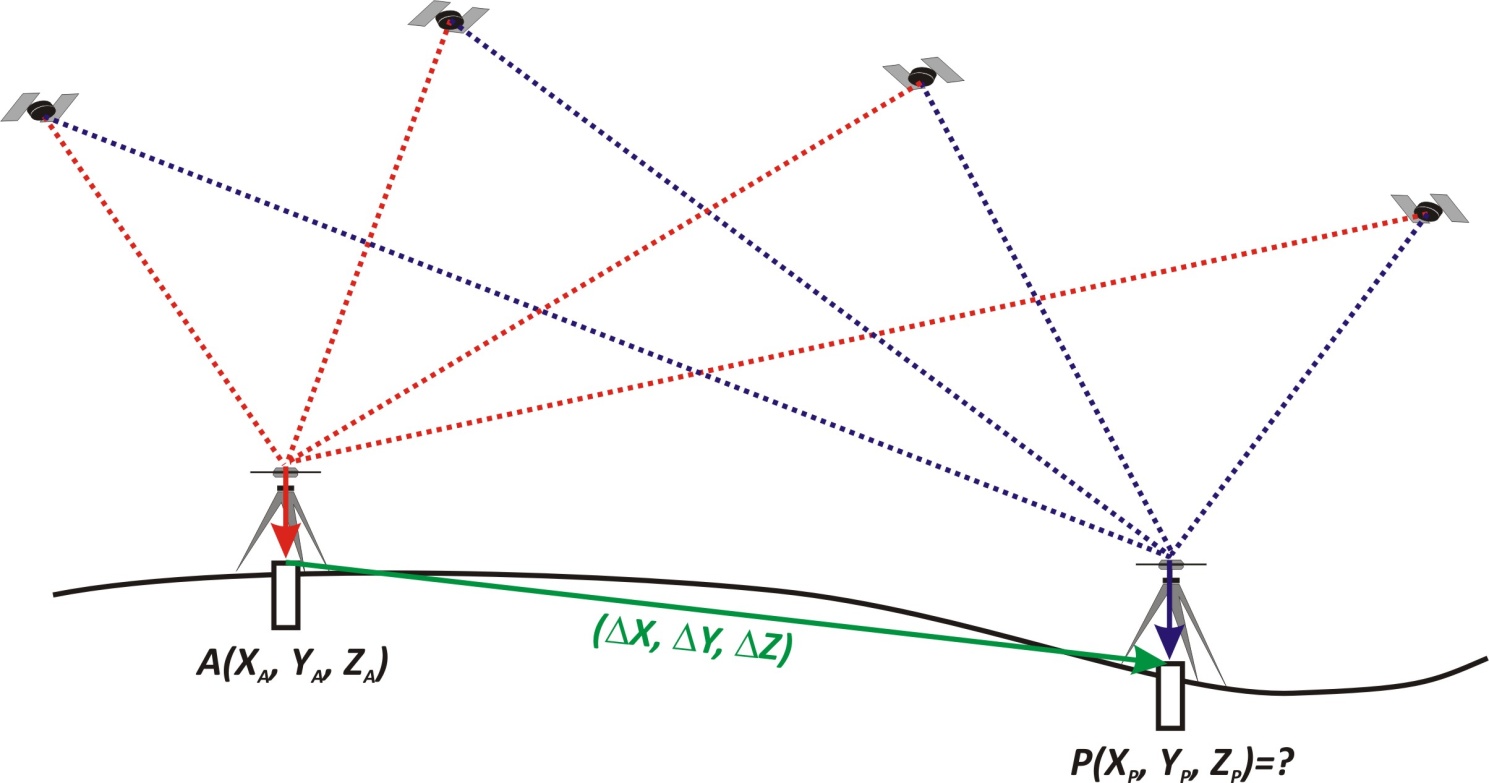 A GPS mérésekről
Statikus vagy kinematikus mérés
Statikus mérés:
 a vevőberendezések(!) a mérés során mozdulatlanok, a mérendő pontokon állnak; 

Kinematikus mérés:
 a műszerek közül egy vagy több a mérés folyamán mozog;
 érzékenyebb a jelvesztére (ciklusugrás);
 tágabb alkalmazási területek (navigáció, valós idejű mozgásvizsgálatok, stb.)
A GPS helymeghatározási módszerek
Statikus-abszolút módszer
célja egyetlen, a mérés során mozdulatlan antenna térbeli helyzetének meghatározása

 általában kódmérés (SPP), de lehet fázismérés (PPP) is;

 a WGS-84 koordináták általában a kijelzőn leolvashatóak;

 hosszabb mérés esetén a koordináta-megoldások átlagolhatóak;

 akkor alkalmazható, ha nincsen geodéziai alappont a munkaterület környezetében, viszont kizárólag fázismérés esetén éri el a geodéziai pontosságot;

 segítségével a vevőóra szinkronizálása kellő pontossággal elvégezhető relatív helymeghatározás esetén is. 

 vízszintes értelmű pontossága kikapcsolt SA mellett 8-15 méteres nagyságrendű.
A GPS helymeghatározási módszerek
Kinematikus-abszolút módszer
célja a mozgó (járművön, emberen, állaton, stb. elhelyezett) antenna helyzetének meghatározása;

 vízszintes értelmű pontossága kikapcsolt SA mellett 8-15 méteres nagyságrendű.

 általában navigációs célra (hajózás, közúti közlekedés, repülés) alkalmazzák.
A GPS helymeghatározási módszerek
Statikus-relatív módszer
célja két vagy több antenna egymáshoz viszonyított helyzetének meghatározása;

 térbeli vektorok (bázisvonalak) meghatározásával hajtható végre;

 ez volt az első igazán elterjedt GNSS mérési technika a geodéziában – „statikus mérés”;

 fázisméréssel a mérési idő és az alkalmazott mérőfelszerelés függvényében kielégíthető a geodéziai és geodinamikai pontossági igény (milliméter-centiméter);
A mérések feldolgozása szerinti csoportosítás
Valós idejű feldolgozás vagy utófeldolgozás
Valós idejű feldolgozás:

 A mérések eredményét (a koordinátákat) a mérési időpontban ismernünk kell;

 Navigációs alkalmazásoknál, illetve geodéziai kitűzéseknél ez alapkövetelmény;

 Általában kevésbé pontos, mint az utófeldolgozott eredmény;
Utófeldolgozott eredmény:

 Hosszabb időtartamú mérés együttes kiegyenlítése szükséges a nagyobb pontossági igények kielégítéséhez;

 Geodinamikai alkalmazások, geodéziai alappontsűrítések;

 jobb modellekkel vehetők figyelembe a szabályos hibák (pl. műholdpályák, ionoszféra, stb.)
Statikus mérések
Utófeldolgozott, relatív helymeghatározási technika (a PPP nem ilyen);

 Min. két vevőnek kell észlelni ugyanazokat a műholdakat, ugyanabban az időpontokban (szimultán mérés);


Alapfogalmak:

Mérési periódus (session): az az időtartam, amíg a vevők egyidejűleg, folyamatosan,  ugyanazon mesterséges holdakra végeznek mérést. A holdak száma és maguk a holdak is változhatnak, de „közös” holdaknak kell lenniük.

A mérési periódusokat a napon belül 0-tól indulva, majd az abc betűi szerint számozzuk. 

Pl:	BUTE1233.10O
Statikus mérések
Alapfogalmak:

Mérési intervallum (decimálási idő): az az időtartam, ami egy-egy mérési epocha között eltelik. Általában néhány másodperc (5-15). Fontos, hogy mindkét vevőn ugyanaz legyen a mérési intervallum beállítása!

Kitakarási szög (elevation mask): az a határszög, amelynél nagyobb magassági szög alatt látható műholdakra végzett észlelésekor rögzít a vevő.
Statikus mérések
Mérési elrendezések:
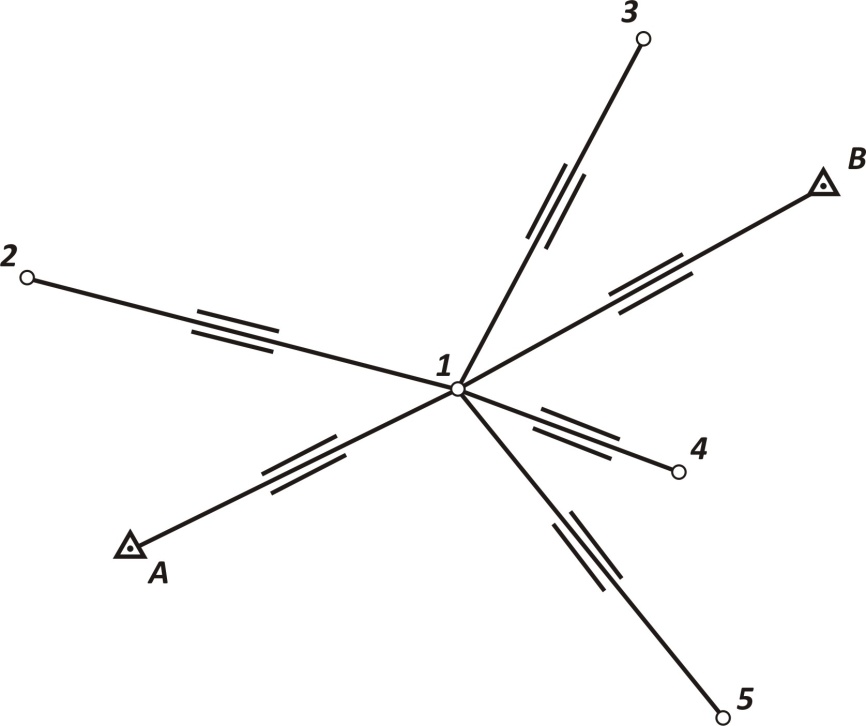 Radiális (sugaras):
Statikus mérések
Mérési elrendezések:
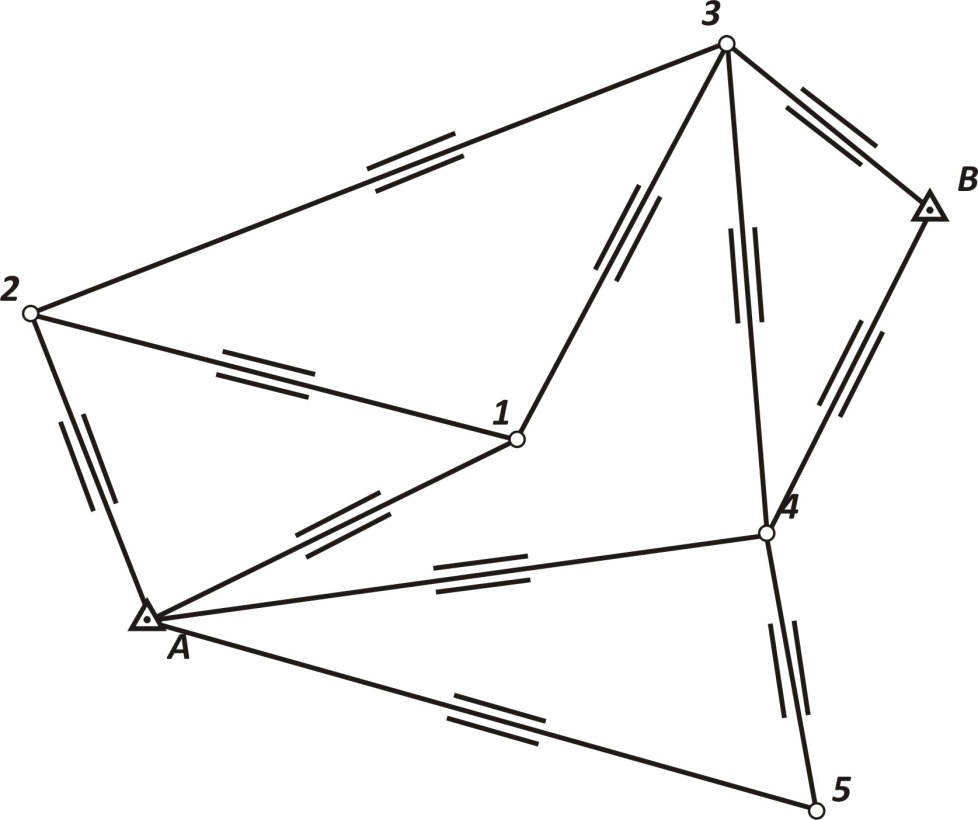 Hálózatszerű
pontraállás

  gazdaságosság
Kapcsolópontokkal
Kapcsolópontok nélkül
Statikus mérések csoportosítása
Hagyományos statikus:

 Mérési időtartam függ a bázisvonalhossztól, mérőfelszereléstől és az alkalmazási céltól;

 nagyból a kicsi felé haladás <> kis elemekből történő felépítés (10 km)

 kontinentális hálózatok, hosszú vektorok, mozgásvizsgálatok, mérnökgeodézia
Statikus mérésekek csoportosítása
Gyors statikus:

 gyorsabb ciklustöbbértelműség feloldás tette lehetővé (max. 10-15 km-es vektorok, több mint 4 műhold, jó műholdgeometria)

 a rövid mérési program miatt nehezebben tervezhető (gyakran ezért radiális elnrendezés);

 műszerállvány, vagy antennatartó bot (antennamagasság, libella!)
Statikus mérésekek csoportosítása
Visszatéréses (reoccupation):

 megismételt gyors statikus mérés (eltérő műholdgeometria mellett);

 a mérési idő rövidebb lehet (akár 5 perc is elegendő lehet);

 a pontokat legkorábban egy óra elteltével lehet újra mérni (eltérő műholdgeometria);
Statikus mérésekek csoportosítása
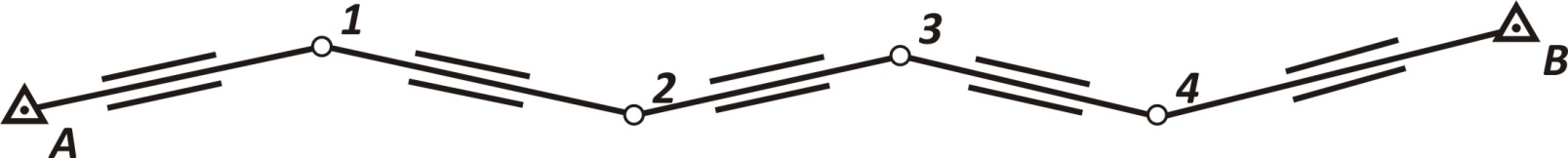 GPS sokszögelés

 a szomszédos periódusok között a sokszögpontok jelentik a kapcsolatot;

 nagy hálózatnál a nagyból a kicsi felé haladás elvét követjük;
Statikus mérésekek folyamata
Irodai előkészítés:
 vízszintes, magassági és OGPSH pontok pontleírásának, pontvázlatának beszerzése;
 új pontok előzetes helyének kiválasztása (jó kilátás az égboltra; megközelíthetőség; fennmaradás; elhelyezkedés lehetőleg közterületen; tájékozó irányok mérhetősége)

Terepi előkészítés:
 helyszínelés, döntés a pontok végleges helyéről;
 a kiválasztott pontjelek ideiglenes megjelölése (kitűzési vázlat, pontszám, tájékozó irányok pontszáma)
 kitakaró objektumok azonosítása, esetleg felmérése – antennatartó szerkezet méreteinek meghatározása v. kitakarási ábra szerkesztése;
 hullámterjedésre kedvezőtlen hatások felsorolása (pl. rádióforrások, magasfesz. Vezetékek, nagy fémtárgyak)
 pontleírás készítése;
 megközelítési utasítás készítése;
Statikus mérésekek folyamata
Állandósítás
 az állandósítás az alappont rendeltetésének megfelelően történik (pl. magasságmeghatározásra használjuk-e vagy sem, mozgásvizsgálati pont-e vagy sem, stb.)

Mérés előkészítése:
 mérési ütemterv készítése (műholdgeometria előrejelzése, mérési ablakok kiválasztása)
 a műszerek mérési beállításainak elvégzése (kitakarási szög, mérési intervallum)
 mérési jegyzőkönyvek elkészítése (Psz; műszer típus, gysz; antenna típus, gysz; antennamagasság; intervallum; észlelt műholdak sz.; akkumulátor állapota, stb.)
 mérőfelszerelés ellenőrzése (libellák, optikai vetítők igazítottsága)
Statikus mérésekek folyamata
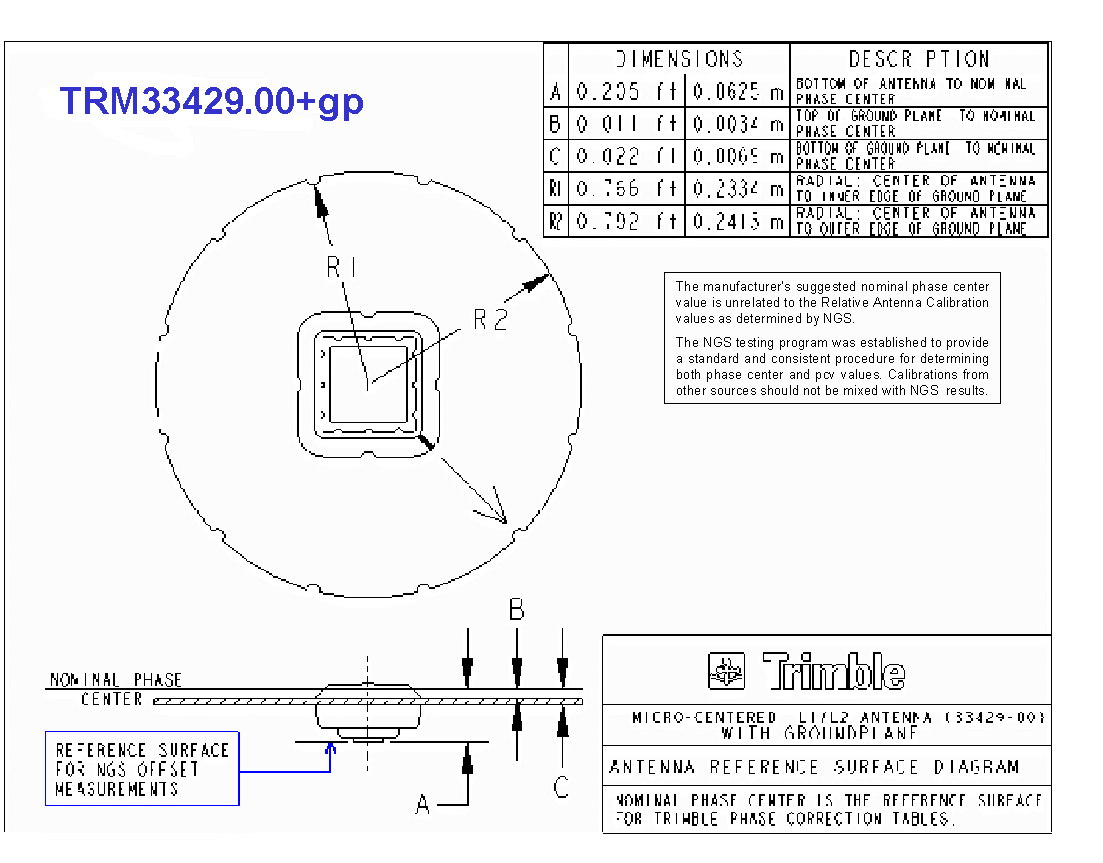 Mérés
 pontraállás (alaphálózati méréseknél a felső kő eltávolításával);
 műszerfelszerelés összeállítása;
 antennamagasság mérése;
 mérés végrehajtása (műholdak, PDOP, akkumulátor);
 antennamagasság mérése ellenőrzésként, illetve a pontraállás ellenőrzése;
Feldolgozás:
 fájlok beolvasása (mérési jellemzők beállítása – antennatípus, antennamagasság, pontszám);
 bázisvonalak feldolgozása (az adatok szűrésével);
 hálózatkiegyenlítés (ha lehetséges);
 koordinátatranszformáció;
Kinematikus mérési módszerek
Továbbra is relatív helymeghatározási eljárás, fázisméréssel. 
 Egy ismert helyzetű bázishoz képest határozzuk meg a mozgásban lévő vevő koordinátáit az idő függvényében
 Ált. cm-es pontosság;
Inicializálás

Mivel fázismérésről van szó, a cm-es pontosság eléréséhez szükséges a ciklustöbbértelműségek feloldása.  A mérés kezdeti időpontjára vonatkozó Ni egész értékek meghatározásának folyamatát hívjuk inicializálásnak.
Néhány inicializálási eljárás
1. Gyors-statikus méréssel meghatározzuk a mozgó vevő kezdőpontjának helyzetét:
 az I inicializáló pont a vevőtől akár távolabb is lehet (max. 15 km);
 hátránya a gyors statikus mérés okozta időveszteség (5-30 perc);
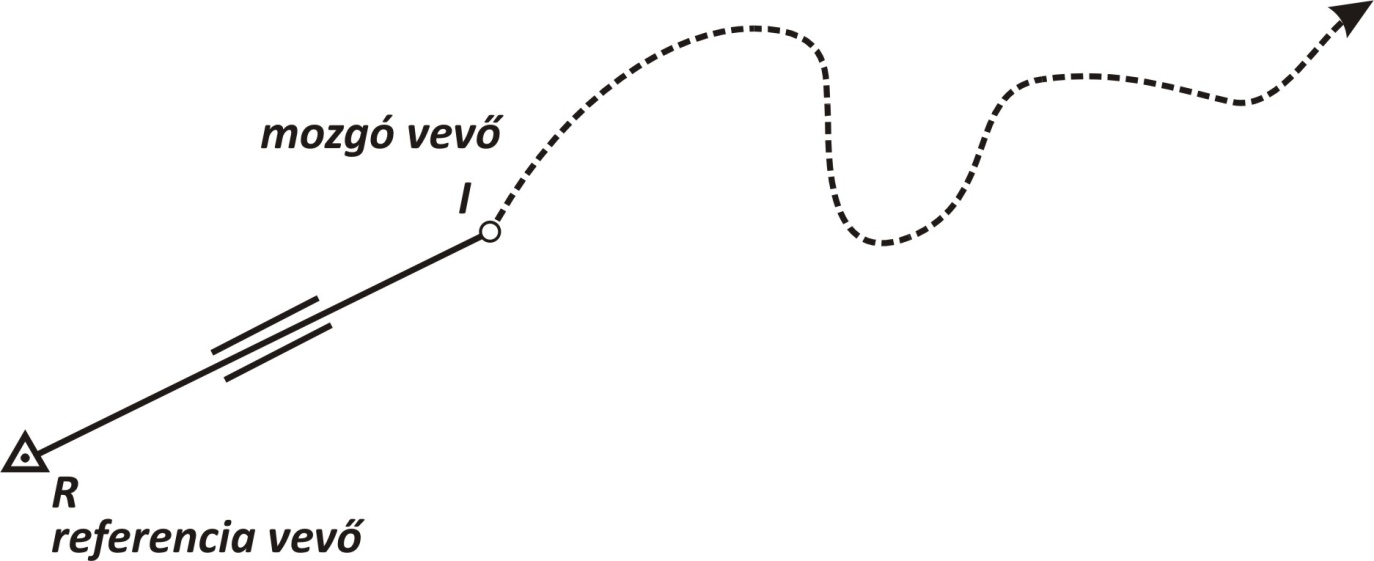 Inicializálási eljárások
2. Inicializálás ismert ponton
 az I inicializáló pont egy ismert pont;
 előnye, hogy csak 1-2 perces mérést kell végezni;
 hátránya, hogy szükségünk van egy további ismert pontra;
 szükséges, hogy a két pont relatív helyzethibája max. 1-2 cm legyen;
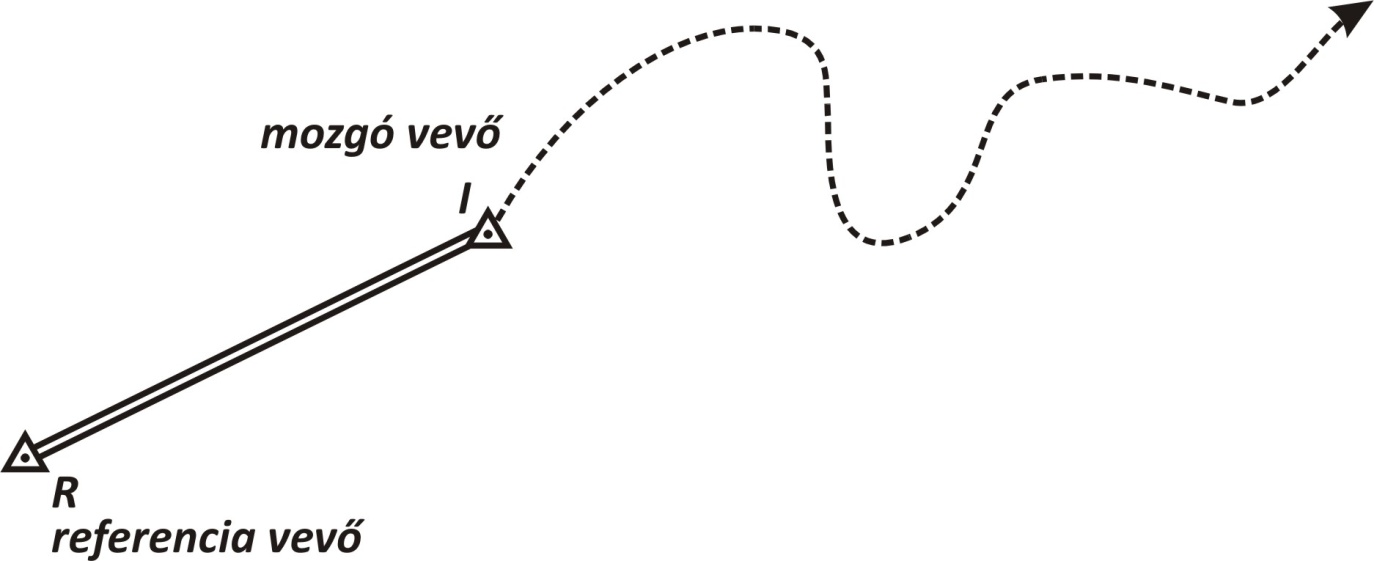 Inicializálási eljárások
3. Inicializálás menet közben (OTF – On-the-fly)
 nem kell a mozgó vevőnek ismert pontból indulnia;
 eleinte kb. 200 mp-ig tartott, ma már valós időben is működik (néhány mp);
 az inicializálás alatt nem lehet jelvesztés;
 jelvesztés után újra kell inicializálni;
 visszafelé történő feldolgozás (backward processing)
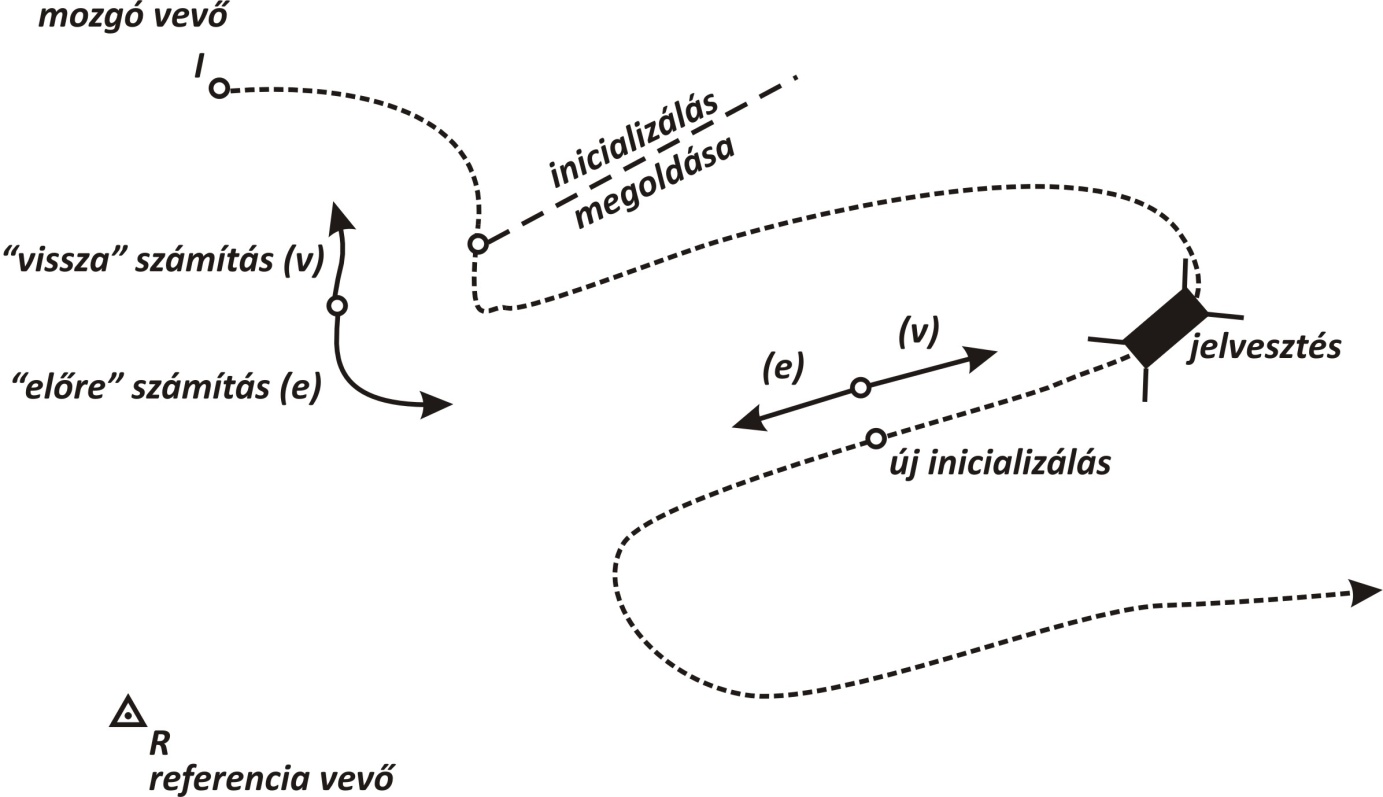 A kinematikus mérések csoportosítása
* saját bázissal
**hálózati RTK megoldással
Geodéziai pontossági kinematikus mérések:
 Részletes felmérés;
 kitűzés;
 mérnökgeodéziai célú mozgásvizsgálatok;
 légi, vízi v. szárazföldi jármű cm-es pontosságú helyzetmeghatározása.
A kinematikus mérések gyakorlati bemutatása
Előkészítés
Referenciapontok helyének kiválasztása, helyszínelése
Transzformációs pontok (közös pontok) beszerzése, felkeresése (ha kell)
Mérések tervezése (városi kanyonok!)

Mérés
Félkinematikus módszer;
Valódi kinematikus módszer;
RTK módszer;

Feldolgozás
Mért vektorok feldolgozása;
Koordinátaszámítás;
Transzformáció a helyi rendszerbe;
Esetleg szűrés, felesleges mérések eltávolítása, stb.
A félkinematikus módszer (Stop & Go)
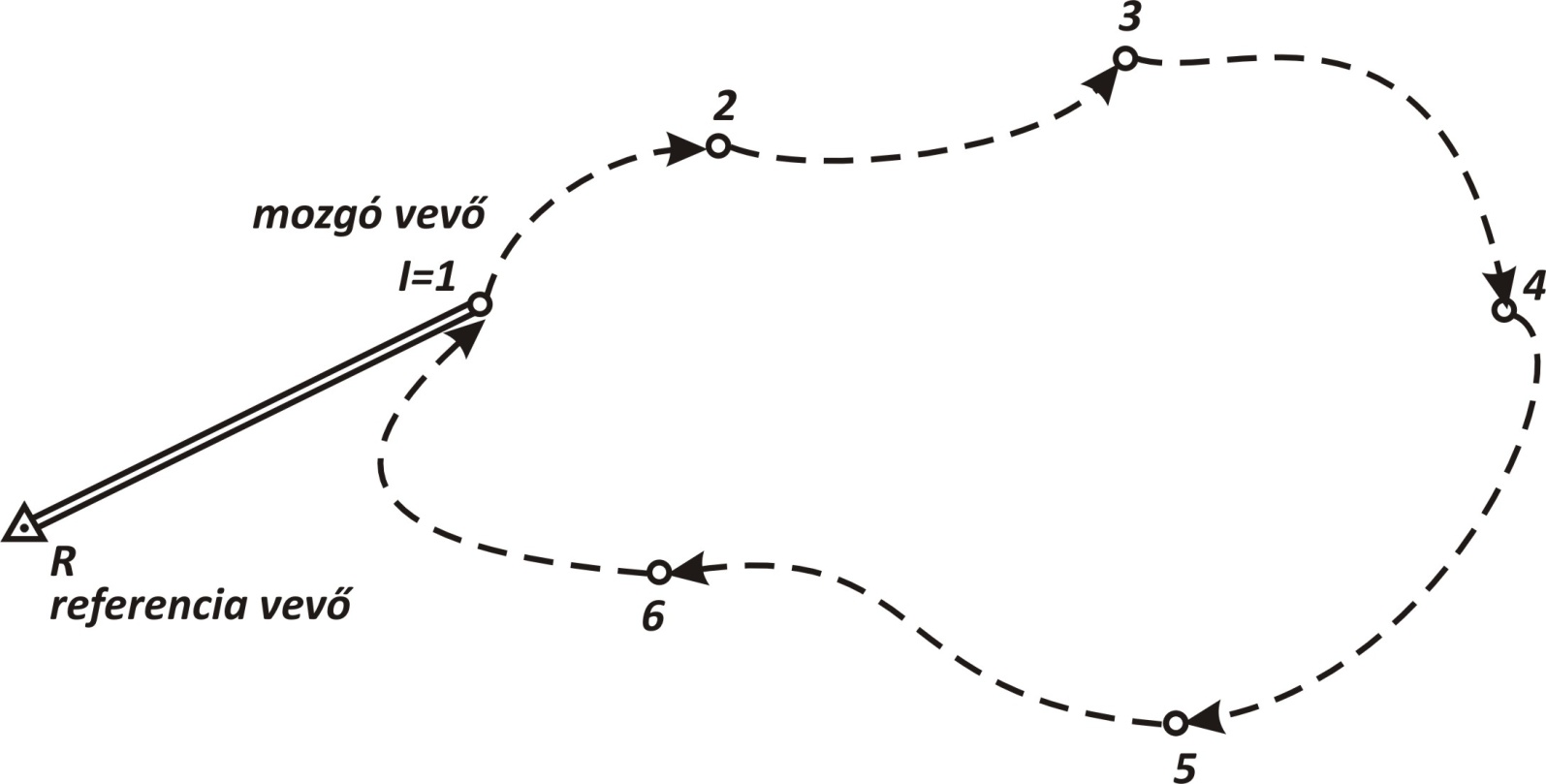 Előny: 
 a statikus méréshez képest gyorsabb;

Hátrány:
 folyamatos műholdészlelés a pontok között is!

Pontosság:
1-2cm + 1mm/km
Jelvesztés esetén újrainicializálás: ismeretlen ponton, vagy az utolsó mért ponton (ismert ponton).

A mérések ellenőrzése:
 menet közben ismert pontok megmérésével;
 a kezdőpontra visszazárással;
 a mérést ismert ponton fejezzük be;
 az utolsó ponton statikus mérést hajtunk végre (visszafelé feldolgozás)
Valódi kinematikus módszer
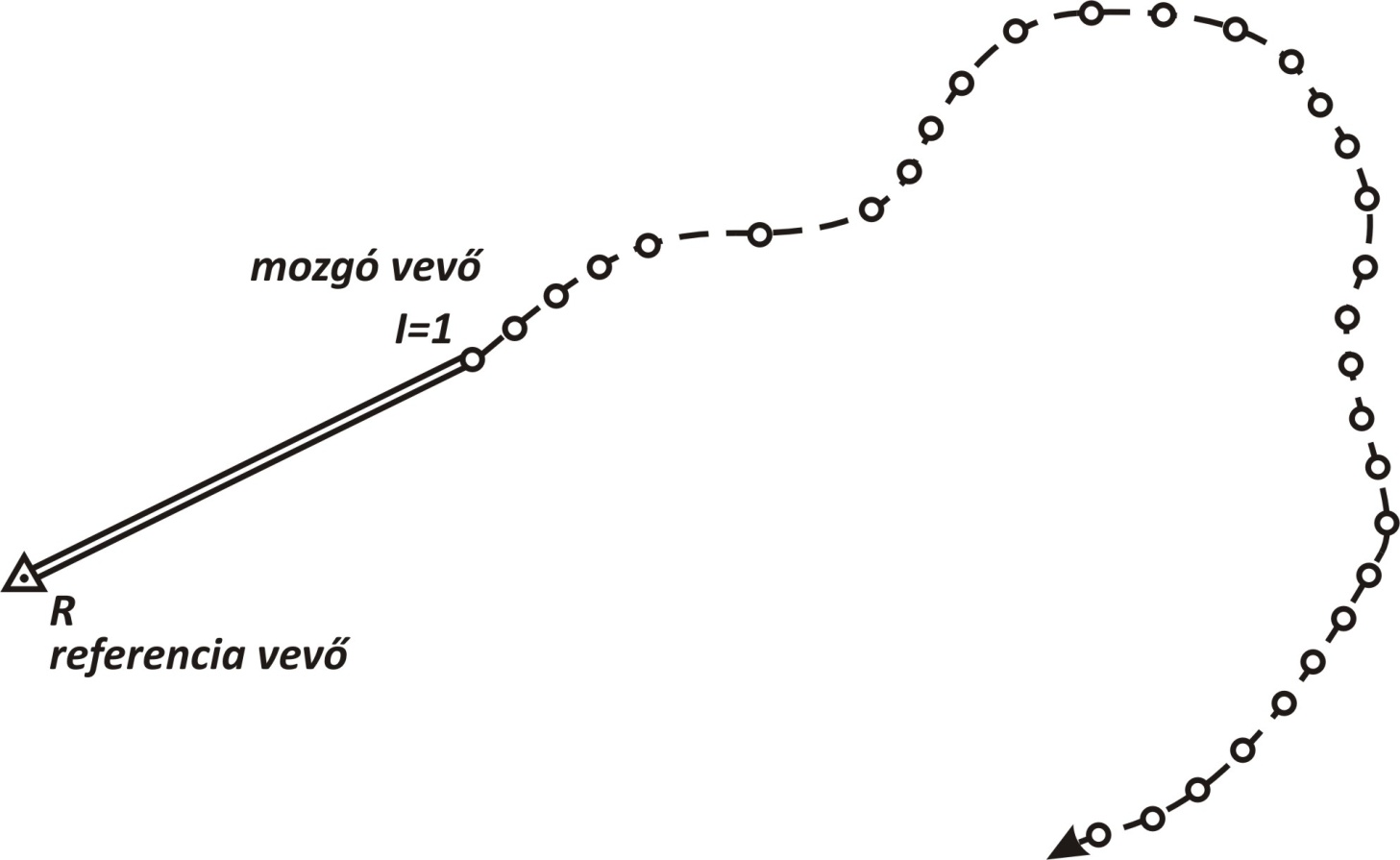 Folyamatos adatrögzítés előre beállított időközönként;
 A pontsűrűség függ a mozgási sebességtől;
 alkalmazási lehetőségek: terepfelmérés, vasutak felmérése, mozgásvizsgálatok, repülőgépek helymeghatározása (légifényképezés); hajók helyzetmeghatározása (pl. mederfelmérés)
Pontosság: 1-5 cm + 1mm/km
Valós idejű mérési módszerek
Valós idejű alkalmazások: a mérések és a koordináta meghatározása között max. néhány másodperc telik el.

Közel valósidejű alkalmazások: a mérések és a koordináta (vagy egyéb paraméterek) meghatározása között néhány 10 perc, max. 1-2 óra telik el.
A mért mennyiségek alapján:

Differenciális GPS (DGPS): kódméréseken alapuló relatív technika

Valós idejű kinematikus (Real-time kinematic – RTK): fázisméréseken alapuló relatív technika
Differenciális GPS (DGPS)
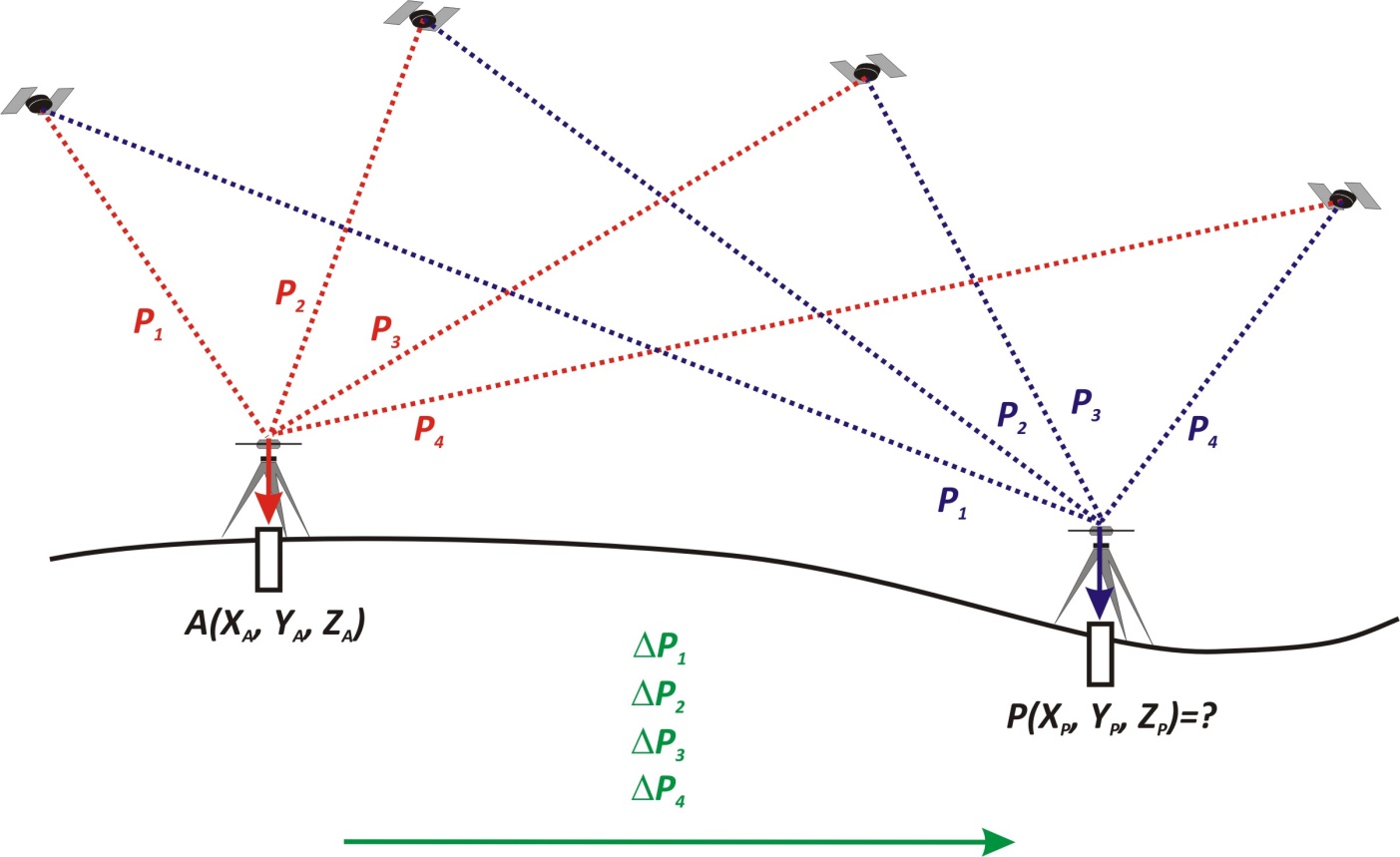 Differenciális korrekciók:
 általában a kódtávolságok korrekciói (ez a pontosabb);
 esetleg koordinátajavítások;
 ált. kb. 200-300 km-es távolságig használható (Monor)
 szubméteres pontosság (térinformatika)
Valósidejű kinematikus helymeghatározás (RTK)
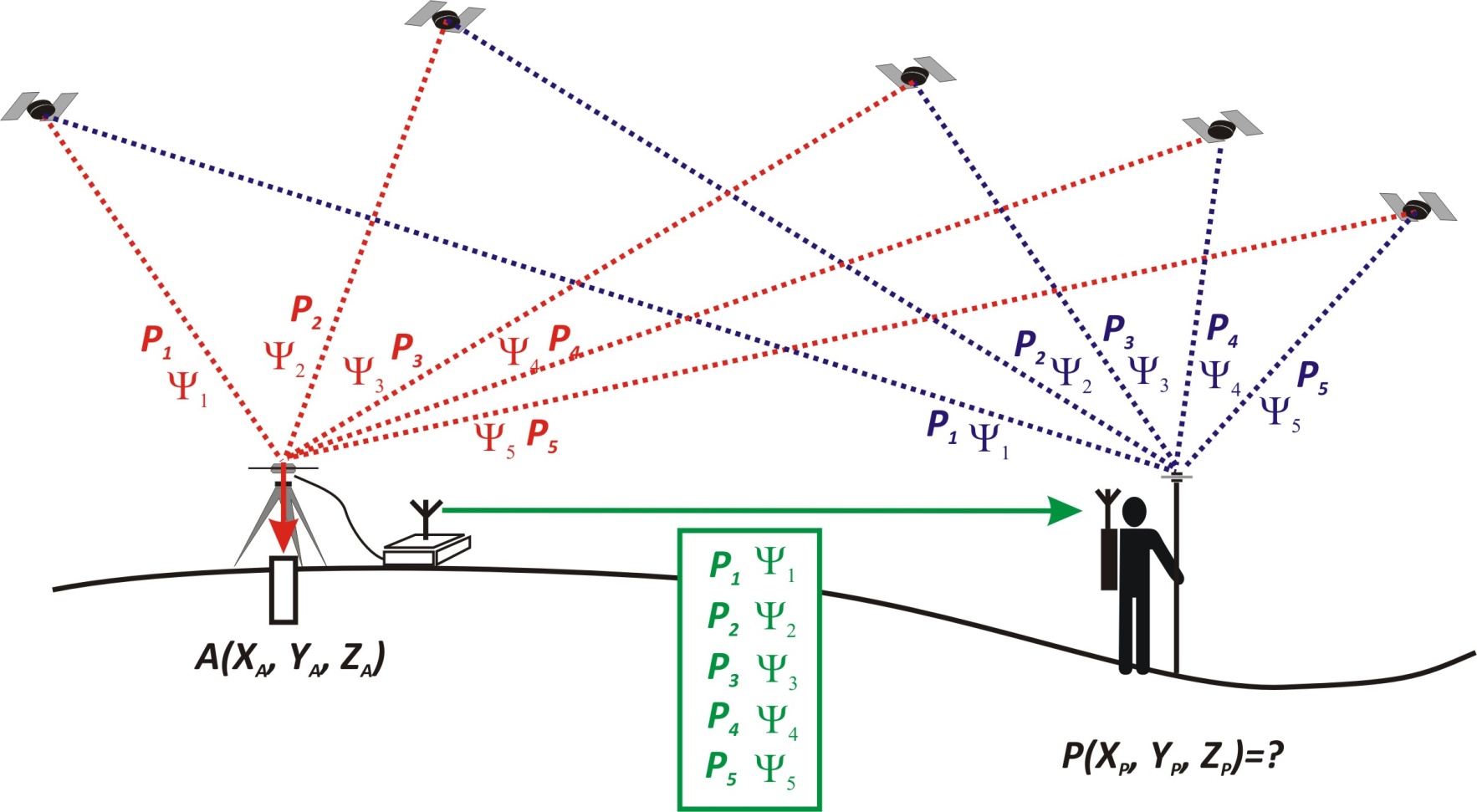 DXAP, DYAP, DZAP
Adatátvitel: rádió adó-vevő; GSM telefon; GPRS-EDGE-3G mobil internet
Eszközök: korábban L1 (néhány km), ma L1&L2 (akár 30-40 km)
Valósidejű kinematikus helymeghatározás (RTK)
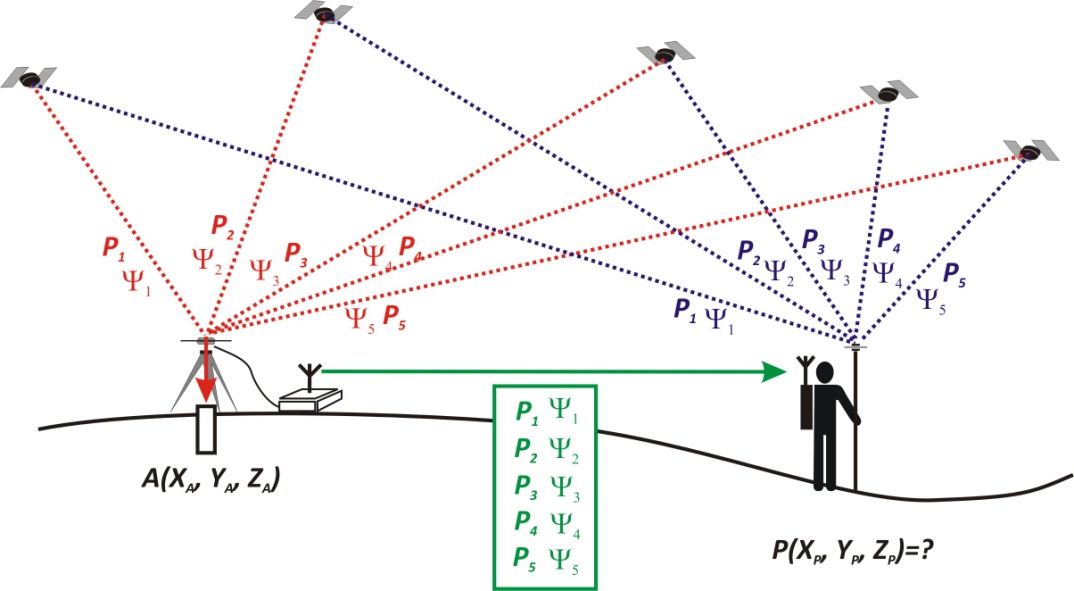 A referenciaállomás elemei:
 GPS vevő és antenna;
 RTK szoftver (a vevőbe építve);
 rádiókapcsolat (v. mobil internet, stb.);
 adatbeviteli lehetőség (antennamag, a referenciaállomás koordinátái, stb.)
A mozgó vevő (rover) elemei:
 GPS vevő és antenna, antennatartó rúd;
 RTK szoftver (a vevőbe építve);
 rádiókapcsolat (v. mobil internet, stb.);
 terepi kontroller (vezérlőegység)
 adatbeviteli lehetőség (antennamag, a referenciaállomás koordinátái, stb.)
Köszönöm a figyelmet!